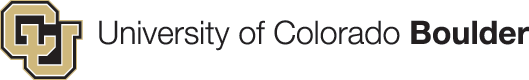 CSCI 2824, Discrete Structures
Spring 2018
Alexandra Kolla
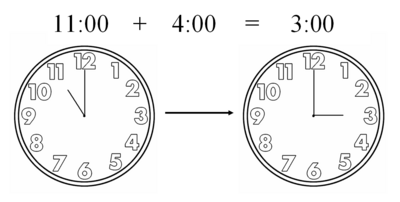 Lecture 18: Modular Exponentiation
1
Announcements and Reminders
HW6 (written) is due Friday at 12 PM. Go do it!
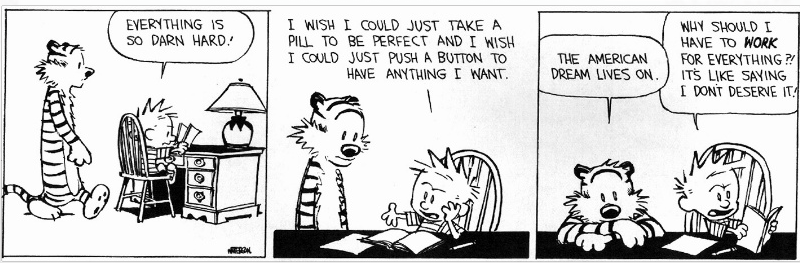 2
What did we do last time?
We learned what it means for a number to divide another number
And how to do modular arithmetic (aside from mod 12, which you use all the time)
Reflect on where else in your life modular arithmetic sneaks in…
This makes arithmetic with numbers easier, but also means we can store big numbers in a computer as a combo of only a few small numbers.
Today:
Modular exponentiation - let’s calculate large numbers like champions. (and see how we would teach a computer to do it…)
3
Binary numbers and modular exponentiation
We traditionally represent numbers in base-10
Example: The number 123 expressed in base-10 is
	123  =  1·100 + 2·10 + 3·1  =  1·102 + 2·101 + 3·100

We can also represent things in other bases.  Like base-2!  That is, binary.(cue channeling yourself from the first two days of this course…) (link to those notes)
We could go through our DecToBin(...) program and find:12310 = 11110112
But we are older and wiser than ourselves from back in August...
4
Example: The number 123 expressed in binary is:   12310 = 11110112
This means:
12310	=  1·26 + 1·25 + 1·24 + 1·23 + 0·22 + 1·21 + 1·20
		=  64   + 32    + 16    + 8     +        + 2      + 1 
Note that the right-most bit, 1, is the remainder when we divide by 2	123  =  2 · 61 + 1
And the second bit, 1, is the remainder when we divide the previous quotient by 2	61 = 2 · 30 + 1
And the third bit, 0, is the remainder when we divide the previous quotient by 2	30 = 2 · 15 + 0
And so on…
5
Binary numbers and modular exponentiation
Example: The number 123 expressed in binary is:   12310 = 11110112
We can successively divide the quotients by 2 and keep the remainders
6
Binary numbers and modular exponentiation
Example: The number 123 expressed in binary is:   12310 = 11110112
We can successively divide the quotients by 2 and keep the remainders
	123	=  2·61	+ 1
	61	=  2·30	+ 1
	30	=  2·15	+ 0
	15	=  2·7	+ 1
	7	=  2·3	+ 1
	3	=  2·1	+ 1
	1	=  2·0	+ 1
Result: 12110 = 11110112
7
Binary numbers and modular exponentiation
Example: Show that 67 is 10000112
Solution:
8
Binary numbers and modular exponentiation
Example: Show that 67 is 10000112
Solution: 
	67	=  2·33	+ 1
	33	=  2·16	+ 1
	16	=  2·8	+ 0
	8	=  2·4	+ 0
	4	=  2·2	+ 0
	2	=  2·1	+ 0
	1	=  2·0	+ 1
Result: 6710 = 10000112		FYOG: Convert 45 and 70 from decimal to binary.
9
Remember this?  We can do better now!def newAndImproved_DecToBin(n):
	q = n
	k = 0
	binary_out = []
	while (q != 0):
		Add q mod 2 at the “front” of the binary_out list		q = q div 2		k = k+1	return (binary_out)
FYOG: Do a timing test of this version of DecToBin(...) against the old one.
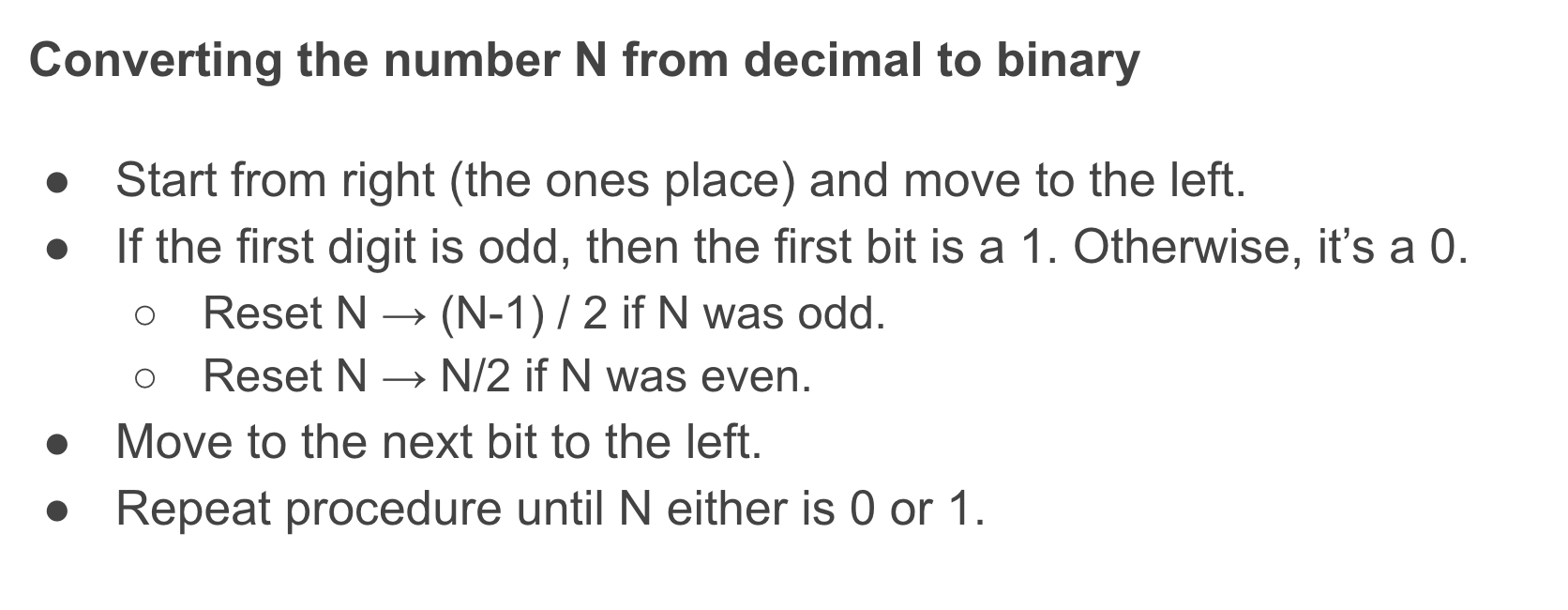 10
Binary numbers and modular exponentiation
In Cryptography (for example) we often need to compute an mod m
This can be super expensive for large a, n and m
Naively computing powers is expensive
an for large a and/or n might need large data types
⇒ Binary representations to the rescue!
First, we’ll use a binary representation of n to help us compute an
Then, we’ll show how it can be done quickly modulo m
11
Binary numbers and modular exponentiation
Example: Compute 315 using a binary representation of 15
Note that the binary representation of 15 is 11112 , so
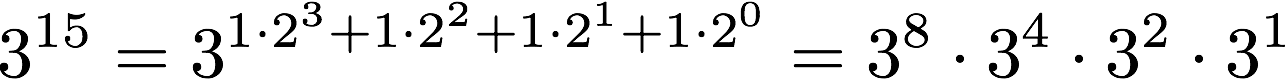 12
Binary numbers and modular exponentiation
Example: Compute 315 using a binary representation of 15
Note that the binary representation of 15 is 11112 , so

Now we (or a computer) can compute  32 = 3 x 3  =  9  pretty easily
Armed with 32, we can compute 34 = (32)2 = 92 = 81
And armed with 34 , we can compute 38 = (34)2 = 6561
Finally, with all of the powers-of-powers-of-2 computed, we can multiply:
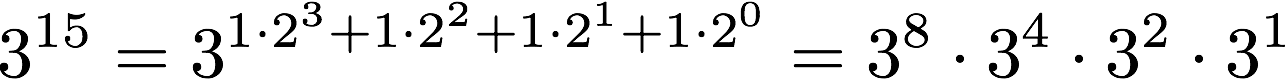 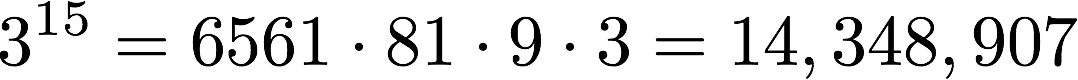 13
Binary numbers and modular exponentiation
Example: Compare the number of multiplications used:

	… vs … 
Now we (or a computer) can compute  32 = 9  pretty easily
Armed with 32, we can compute 34 = (32)2 = 92 = 81
And armed with 34 , we can compute 38 = (34)2 = 6561
Finally, with all of the powers-of-powers-of-2 computed, we can multiply:
In general: # multiplications is O(log2 n) multiplications
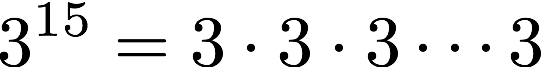 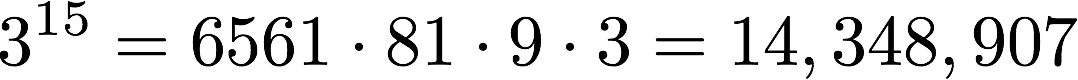 14
Binary numbers and modular exponentiation
Now we can remember that we’re doing this mod m
… and we remember that you can distribute mod across multiplications!
Let n = (bk-1, bk-2, bk-3, … , b1, b0)2   (some binary number). Then
… which means we can mod-out as we go! So let’s have another look at that last example, modulo 11… because toting around 6561 was a real chore.
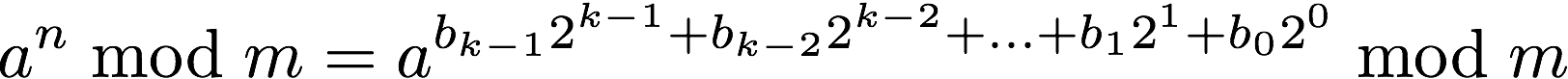 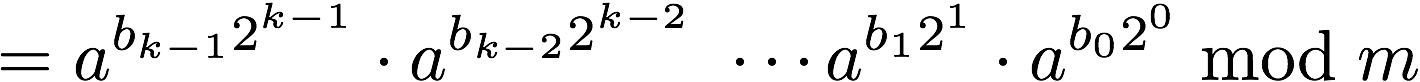 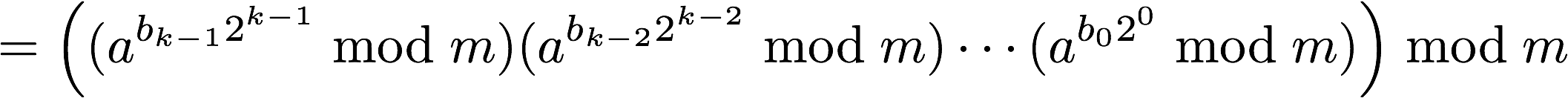 15
Example: Compute 315 mod 11
Recall that 315 = 38 · 34 · 32 · 31

31 mod 11  =  
32 mod 11  =  
34 mod 11  =  
38 mod 11  =
16
Example: Compute 315 mod 11
Recall that 315 = 38 · 34 · 32 · 31

31 mod 11  =  3
32 mod 11  =  (3 mod 11)2 mod 11  =  9
34 mod 11  =  (32 mod 11)2 mod 11  =  92 mod 11  =  81 mod 11  =  4
38 mod 11  =  (34 mod 11)2 mod 11  =  42 mod 11  =  16 mod 11  =  5
Thus, we have
315 mod 11	=  (38 · 34 · 32 · 31) mod 11   =  (38 · 34 · 32 mod 11)(31 mod 11) mod 11
			=  (((38 · 34 mod 11) · 32 mod 11) · 3 mod 11) mod 11
			=  (((( 38 mod 11) · 34 mod 11) · 9 mod 11) · 3 mod 11) mod 11
			=  (((5 · 4 mod 11) · 9 mod 11) · 3 mod 11) mod 11
			= … = 1
17
Binary numbers and modular exponentiation
The modular exponentiation algorithm, pseudocode to find:  an mod m

def modularExp(a, n=[b[k-1], b[k],...,b[0]], m):
	x_out = 1
	power = a mod m
	for (i in range(0,len(b)):
		if (b[i]==1): x_out = (x_out*power) mod m
		power = (power*power) mod m
	return (x_out)
18
Binary numbers and modular exponentiation
FYOG: Compute…
311 mod 7
322 mod 11
413 mod 5
19
Binary numbers and modular exponentiation
Recap:
We learned about binary representations of numbers…
… particularly, large numbers....
… and looked at how binary representations and modular arithmetic/exponentiation can help us to calculate things more efficiently!
We like modular arithmetic/exponentiation.
Next time:
Prime numbers and greatest common divisors
Prime Numbers → Optimus
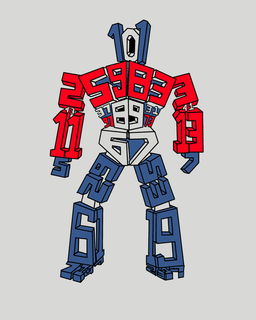 20
Bonus material!
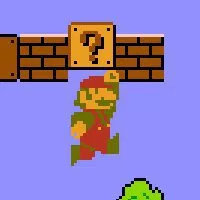 21
FYOG: hints!
FYOG: Compute 311 mod 7, 322 mod 11 and 413 mod 5

Note that 11 = 10112
So we can use modularExp(a=3, b=[1,1,0,1], m=7):
Initialize	⇒	x = 1,   power = 3 mod 7 = 3
i = 0 ⇒ b[0] = 1, so	x  =  (x · power) mod 7  =  1 · 3 mod 7  =  3			and	power  =  (power · power) mod 7  =  3 · 3 mod 7  =  2
i = 1 ⇒ b[1] = 1, so	x  =  (x · power) mod 7  =  3 · 2 mod 7  =  6			and	power  =  (power · power) mod 7  =  2 · 2 mod 7  =  4
i = 2 ⇒ b[2] = 0, so power  =  (power · power) mod 7  =  4 · 4 mod 7  =  2
i = 3 ⇒ b[3] = 1, so	x  =  (x · power) mod 7  =  6 · 2 mod 7  =  5
So 311 mod 7 = 5. 		(the other two proceed the same way, and 					 yield 9 (mod 11) and 4 (mod 5), resp.)
22